TAXONOMY
The Science of Naming and Classifying Organisms
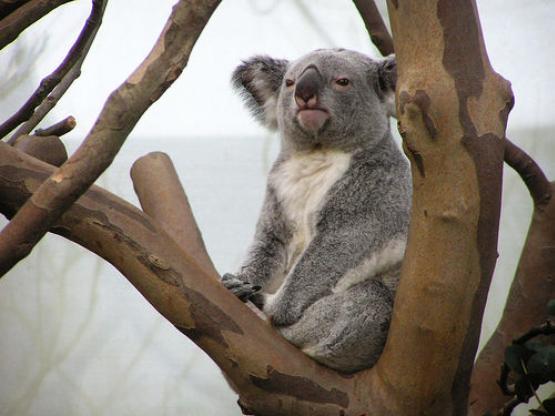 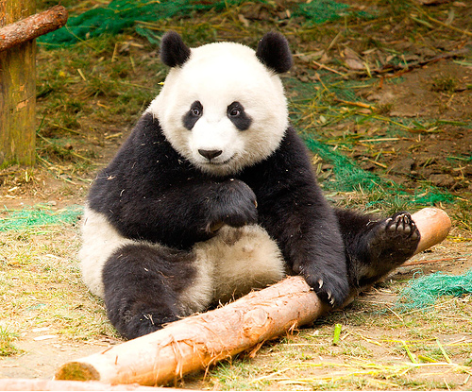 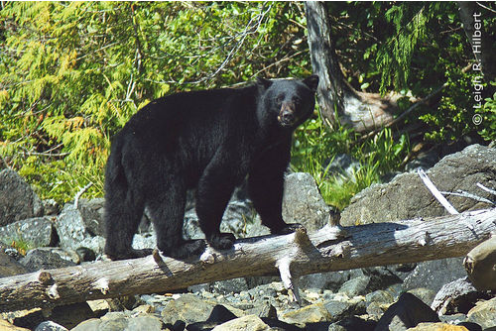 Which one of these is NOT actually a bear?
Photo Credits
Panda: Chi King
Koala: Belgianchocolate
Black Bear: SparkyLeigh
[Speaker Notes: Koala is not a bear it’s a pouched mammal.]
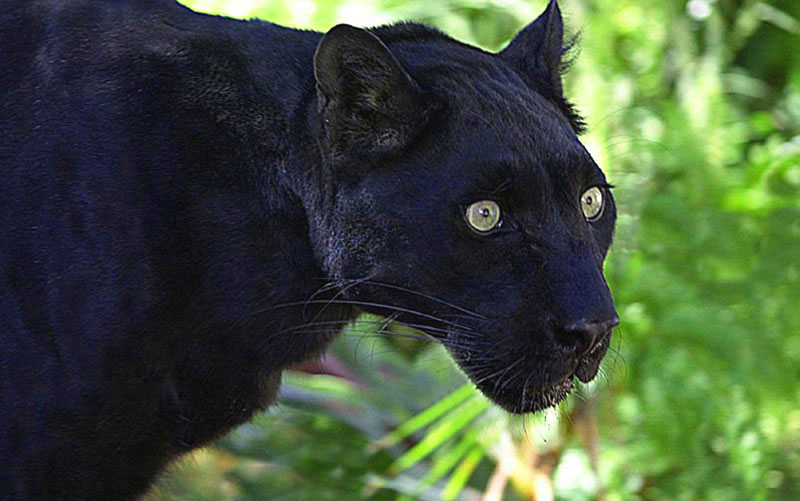 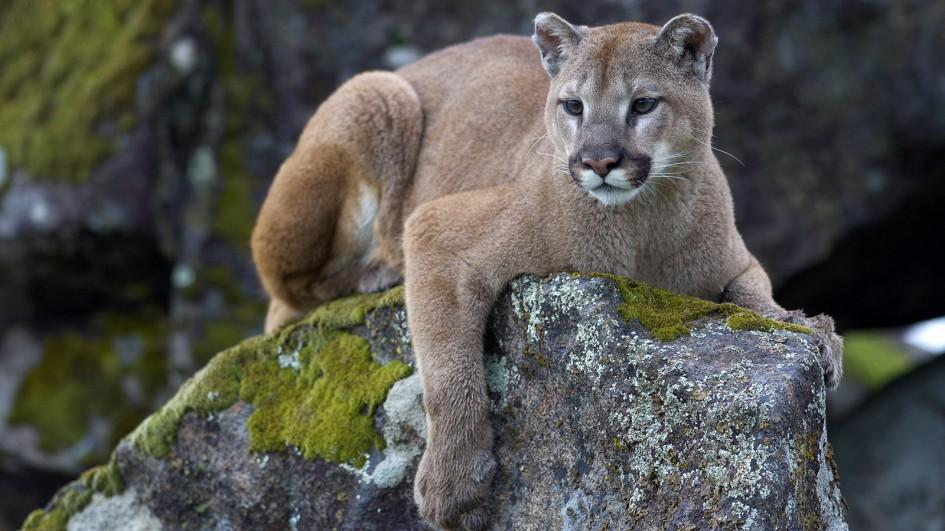 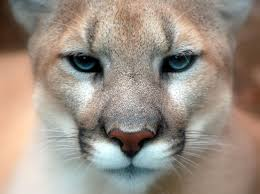 Cougars, Mountain Lions, Pumas and Panthers are all the same cat (Puma concolor).
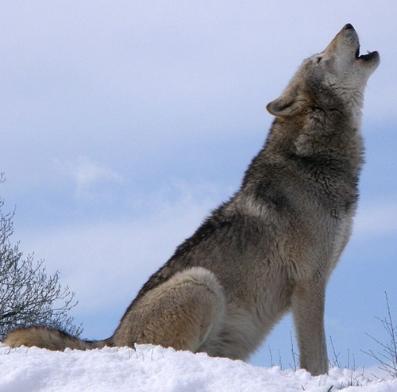 Consider this………..
Are all “Grey Wolves” gray?
Are all “Black Bears” black?
Which is more venomous – a water moccasin or a cottonmouth?
CLASSIFICATION
Carolus Linnaeus
Used Greek and Latin names
Created a system where we place all organisms into a few large groups called kingdoms
Those groups are further divided into smaller groups
Grouping
Kingdom
Phylum
Class
Order
Family
Genus
species
Each group gets smaller and more specific – just think of the way you file things on your computer into folders and subfolders
To help you remember the list

KING PHILIP CAME OVER FOR GREAT SOUP












Kingdom, Phylum, Class, Order, Family, Genus, Species
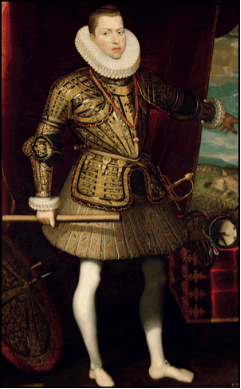 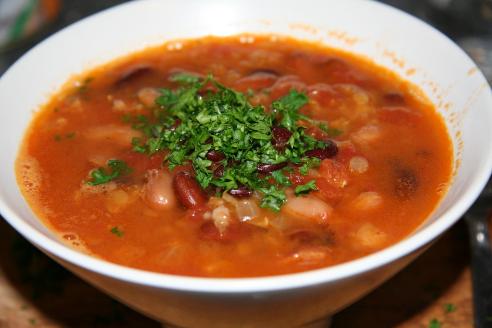 To help you remember the list

KINGS PLAY CHESS ON FINE GRAIN SAND


Kingdom, Phylum, Class, Order, Family, Genus, Species
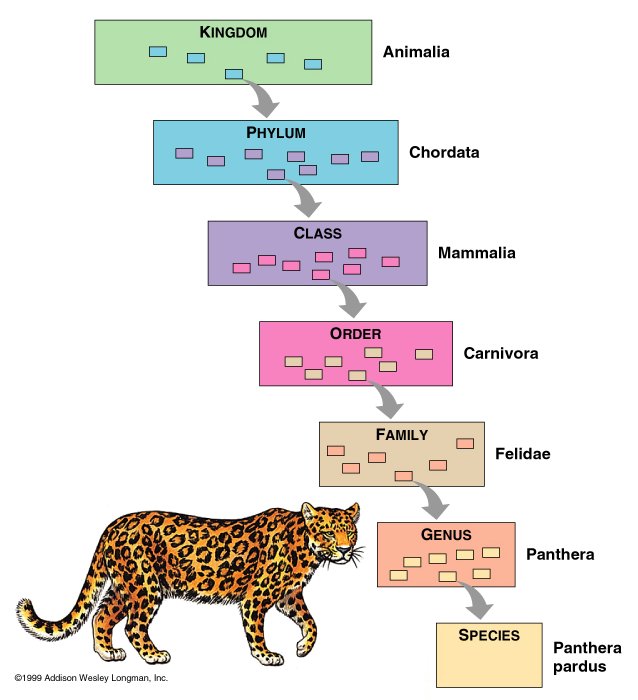 WHICH ARE MORE CLOSELY RELATED?
WHICH ARE MORE CLOSELY RELATED?
Panthera leo & Canis leo
                       OR
Panthera leo & Panthera pardus
Kingdom
Animalia
Phylum
Chordata
Class
Mammalia
Order
Primate
Family
Hominidae
Genus
Homo
Species
sapiens
Humans
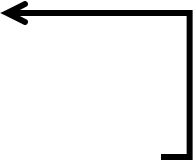 The scientific name is always the genus + species

Humans = Homo sapiens
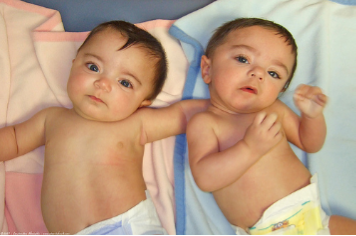 Photo by atomicshark
Lion
Tiger
Pintail Duck
Kingdom
Animalia
Animalia
Animalia
Phylum
Chordata
Chordata
Chordata
Class
Mammalia
Mammalia
Aves
Order
Carnivora
Carnivora
Anseriformes
Family
Felidae
Felidae
Anatidae
Genus
Panthera
Panthera
Anas
Species
leo
tigris
acouta
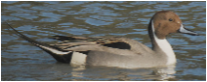 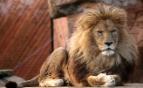 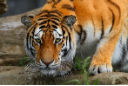 What are the scientific names of each of these organisms?
BINOMIAL NOMENCLATURE

The system of naming
 Means it is a 2-name system.
More on Naming..
Scientific names must either be underlined or italicized

The genus is always capitalized, the species is lowercase (Ex: Homo sapien)

Can be abbreviated. Ex. F. leo ,  F. tigris,   H. sapien
What is a species?
Defined as organisms that can interbreed with one another, and produce fertile offspring
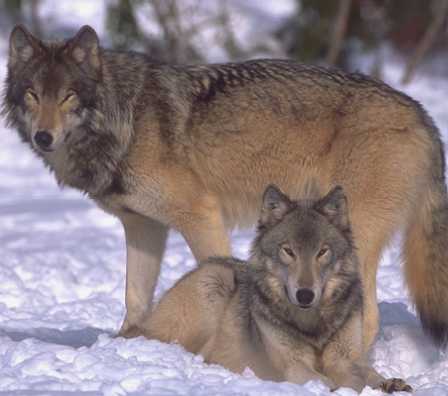 HYBRID
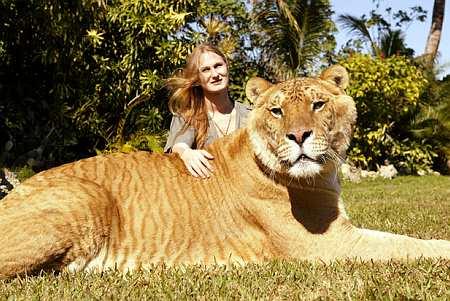 Example:  ligers and mules
The Kingdoms
There are currently 6 kingdoms

Classification into a kingdom is based on certain criteria:

How it obtains energy
Number of cells
Type of cell
Movement
Kingdom Eubacteria & Kingdom Archaebacteria(Monera)
Heterotrophic or autotrophic
# of cells: Unicellular
No: Prokaryotes
Can move: Mobile
Ex:
Eubacteria = common bacteria
Archaebacteria = ancient bacteria, exists in extreme environments
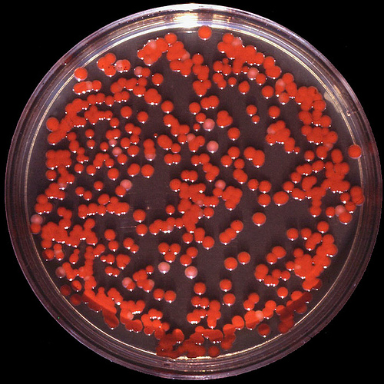 Kingdom Protista/Protist
Heterotrophic or autotrophic
# of cells: unicellular or multicellular
Yes: Eukaryotic
Can move and not move: mobile or sessile
Flagella or cicllia
Examples:
Amoeba
Paramecium
Algae
Most live in Water
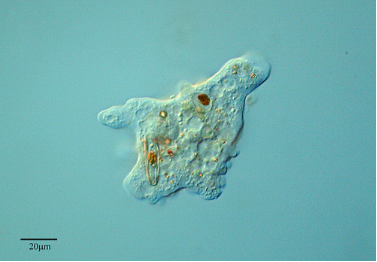 Photo of Ameba by PROYECTO AGUA **/** WATER PROJECT
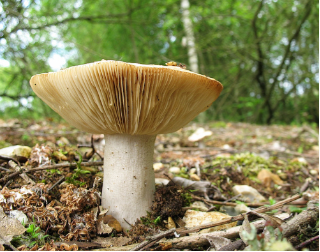 Kingdom Fungi
Heterotrophic
# of cells: Multicellular
Yes: Eukaryotic
Don’t move: Sessile
Have a cell wall
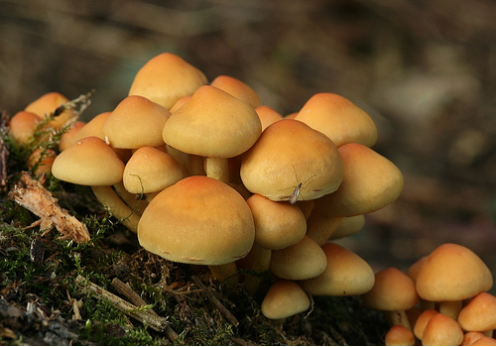 Photos by nutmeg66
Kingdom Plantae/Plants
Producer: Autotrophic
# of cells: Multicellular
Yes: Eukaryotic
Cannot move: Sessile (immobile)
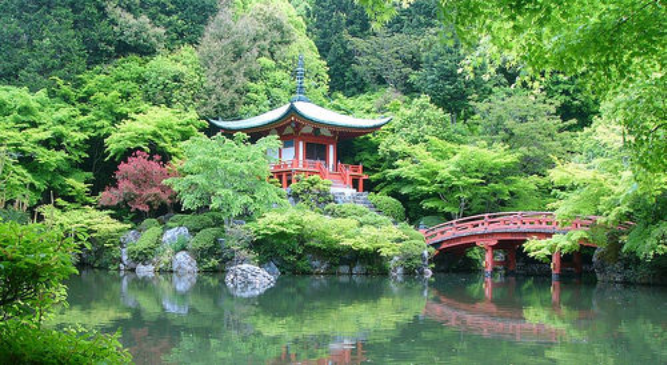 Photo by hira3
Photo by Tambako the Jaguar
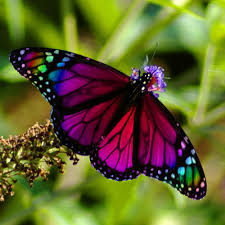 Kingdom Animalia/Animals
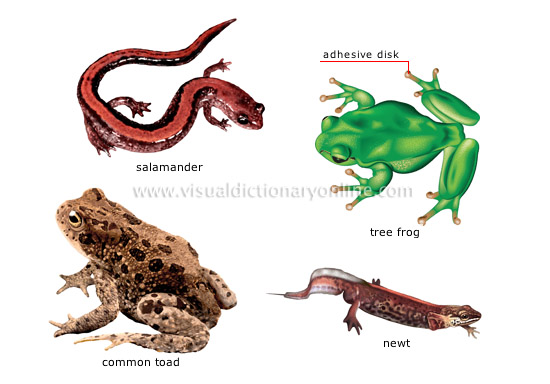 Consumer: Heterotropic
# of cells: Multicellular
Yes: Eukakryotic
Can move: Mobile
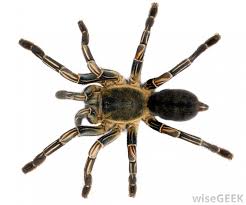 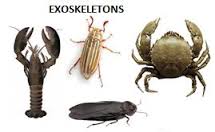 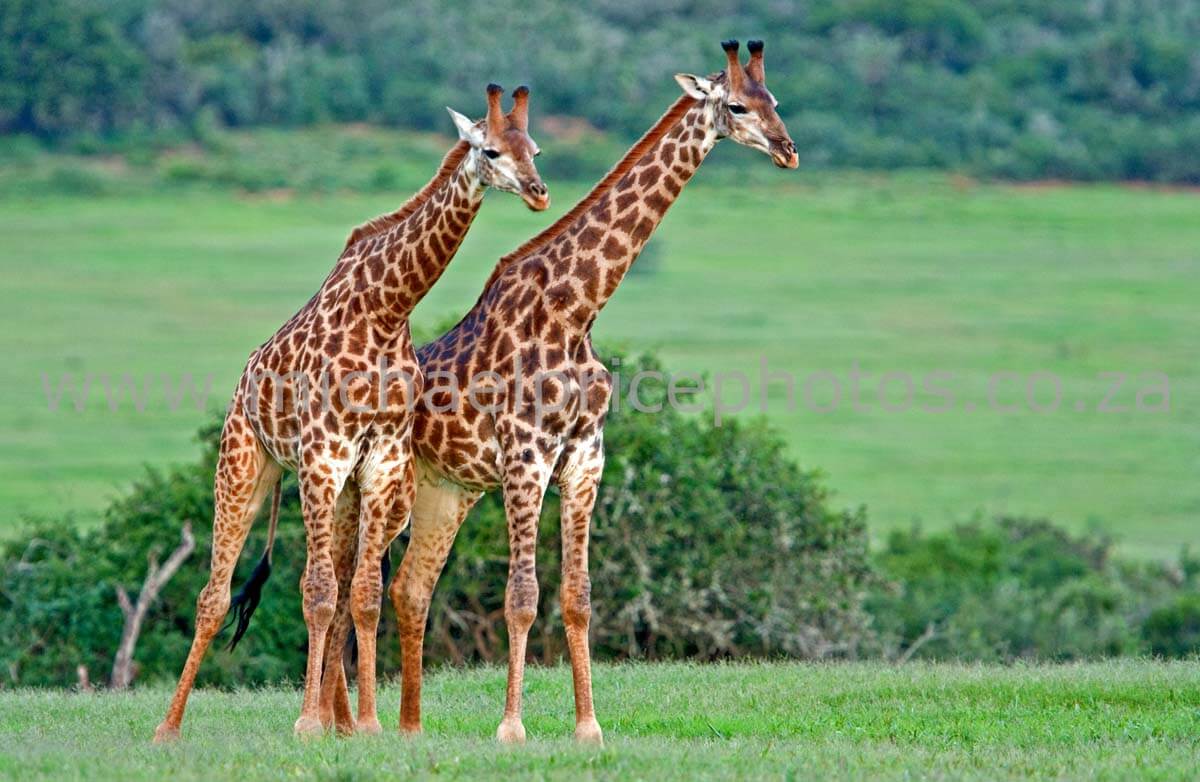 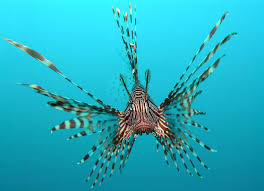 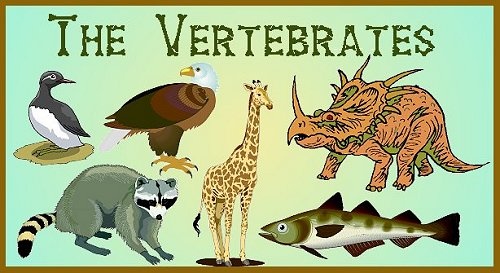 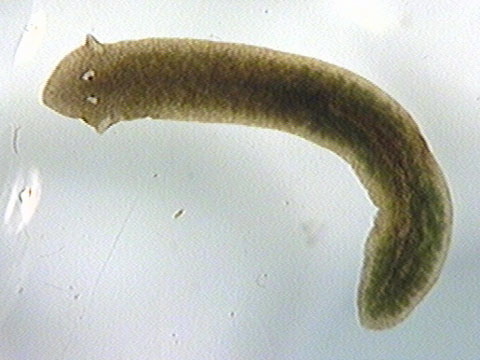 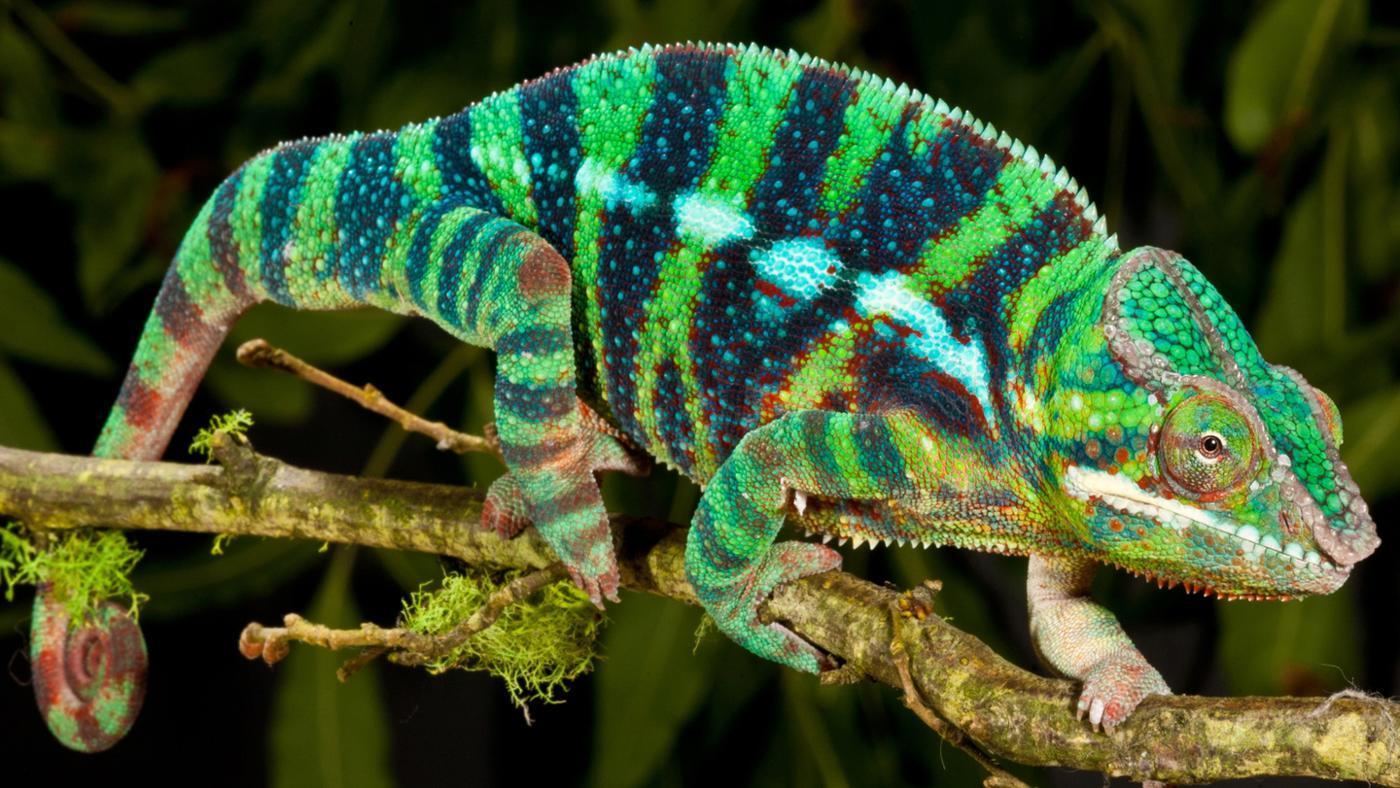 Photo by Eduardo Amorim
Three Domain System
Domain Eukarya - includes organisms composed of eukaryotic cells (plants, animals, fungi, protists)

Domain Bacteria - includes all prokaryotic cells, Kingdom Eubacteria

Domain Archaea - includes only "ancient" bacteria, Archaebacteria